Hymns for Worship at Woodmont
127 This is My Father’s World
184 Without Him
189 When I Survey the Wondrous Cross
498 Where He Leads I’ll Follow
331 Kneel at the Cross
19s Sanctuary
[Speaker Notes: We all experienced the bitter cold the last few days. It can leave us w/o feeling, lethargic, & apathetic. Same spiritually.  Signs of God’s judgment on Jerusalem Jesus warned, “Because lawlessness will abound, the love of many will grow cold. But he who endures to the end will be saved” (Matthew 24:12).]
Is Your Love Growing Cold?
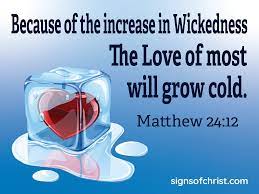 [Speaker Notes: We all experienced the bitter cold the last few days. It can leave us w/o feeling, lethargic, & apathetic. Same spiritually.  Signs of God’s judgment on Jerusalem Jesus warned, “Because lawlessness will abound, the love of many will grow cold. But he who endures to the end will be saved” (Matthew 24:12).]
Is Your Love Growing Cold for…
God? (lukewarm to obey His will and worship Him)
(Rom. 5:8; 1 John 2:3-6; 5:3, 19; John 14:15; 
Rev. 2:10; 3:17; Heb. 2:1-3; 3:8, 15; 4:7; 10:25)
[Speaker Notes: God loved us-, Jesus died, because He first loved us, we show our love to Him by keep His commands which aren’t burdensome. Ephesus lost 1st love but did many good works, Laodicean church let their love for God wane & Jesus was going to spit them out of His mouth.  Hebrew brethren neglected God’s word & worship, some sinning willfully, in danger of judgment & were warned not to harden their heart many times]
Is Your Love Growing Cold for…
God? (lukewarm to obey His will and worship Him)
(Rom. 5:8; 1 John 2:3-6; 4:19; 5:3; John 14:15; 
Rev. 2:10; 3:17; Heb. 2:1-3; 3:8, 15; 4:7; 10:25) 
 
Your Spouse? (giving them the ‘cold shoulder’)
(Matt. 19:6; Eph. 5:22-33; 1 Pet. 3:1-7; 1 Cor. 7:1-5;
Mal. 2:16; Prov. 2:12-14; 5:15-20; 7:25-27)
[Speaker Notes: Promised to love, honor & cherish (submit) until death sickness, health, richer, poorer.  Don’t give them the CST because of pride, failure to repent & say you’re sorry, being willing to forgive, resolving issues, don’t let the sun go down on your wrath, love as Christ loved, but instead love them just as Christ also loved you. If you’re in a scriptural marriage, God joined you together & not to separate for He hates divorce.  If you give your spouse the cold shoulder treatment they it might lead to the forbidden fruit of adultery with the sweet talking man or immodestly dressed woman with her seductive words & smooth speech. 
but instead love them just as Christ also loved you.]
Is Your Love Growing Cold for…
The Church? (neglectful of brethren’s needs)
(1 Pet. 1:22-25; 2:17; John 13:34-35; Eph. 4:31-32; 
1 John 3:13-18; 4:20-21; 1 Cor. 13:4ff; Rom. 12:11)
[Speaker Notes: Fervently love brethren. We are family. When we do, it gives evidence to others we’re His disciples. But what happens when there are problems in the church?  When brethren practice sin, gossip, slander, backbiting, it is tempting to let our love grow cold for the church Christ died for & tolerate it. Don’t let your love grow cold so that you neglect the needs of your brethren & are bitter, angry, & hateful but be kind, tender-hearted, forgiving each other as God in Christ has forgiven you. Help your brethren in time of need, Jesus takes it personally.]
Is Your Love Growing Cold for…
The Church? (neglectful of brethren’s needs)
(1 Pet. 1:22-25; 2:17; John 13:34-35; Eph. 4:31-32; 
1 John 3:13-18; 4:20-21; 1 Cor. 13:4ff; Rom. 12:11)

For the Lost? (‘cold blooded’ murderers forgiven)
(Luke 19:10; Heb. 2:9; Ax 2:36-39; 22:16; 26:9-11;
2 Tim. 2:24-26)
[Speaker Notes: Because we love the truth & hate every false way, we may be tempted to hate the sinner, have no mercy to them & not care about their spiritual condition of being lost & headed for hell.  Jesus came to seek & save the lost & died for them.  Cold blooded murderers were forgiven by the Lord on Pentecost along with Paul.  Instead of being mean be kind to all patiently teaching & correcting so that God may grant them repentance leading to the knowledge of the truth so they can escape from the snare of the devil.]
Conclusion
The cold weather may leave us feeling lethargic and
apathetic but God forbid that we should let our love grow 
cold for Him, our spouse, the church, and the lost. 

Is your love growing colder or does it continue to boil
over with enthusiasm in these areas? 

If you realize that you have lost your first love, you can
repent & be restored back into the Lord’s service 
(Rev. 3:19) or be baptized for forgiveness (Acts 2:38).
Hymns for Worship at Woodmont
127 This is My Father’s World
184 Without Him
189 When I Survey the Wondrous Cross
498 Where He Leads I’ll Follow
331 Kneel at the Cross
19s Sanctuary
[Speaker Notes: We all experienced the bitter cold the last few days. It can leave us w/o feeling, lethargic, & apathetic. Same spiritually.  Signs of God’s judgment on Jerusalem Jesus warned, “Because lawlessness will abound, the love of many will grow cold. But he who endures to the end will be saved” (Matthew 24:12).]